第五章　透镜及其应用
第3节　凸透镜成像的规律
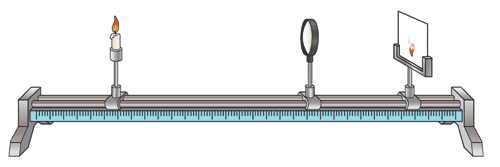 点燃的蜡烛
光具座
凸透镜
实验器材
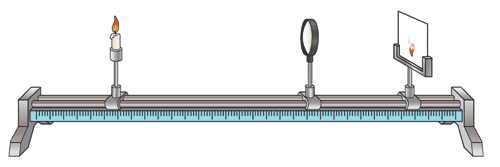 光屏
如何保证蜡烛的像始终能成在
光屏中央上？
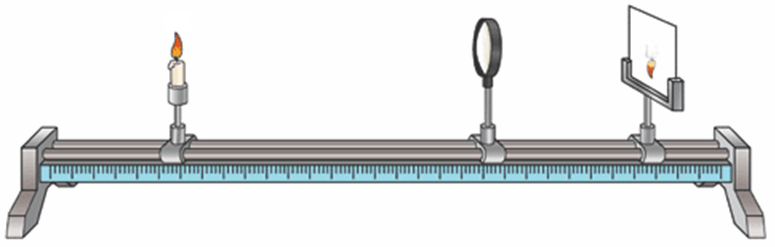 调节蜡烛、透镜、光屏的 中心，使烛焰和光屏的中心位于凸透镜的主光轴上,为了使烛焰的像成在光屏的中央。
2. 如图，是刘伟同学用蜡烛、凸透镜和光屏研究凸透镜成像规律的实验装置，其中还需要调整的是：                            。调整后烛焰能在光屏上成         立的实像，若想使像变大，应将蜡烛向        移。
降低光屏的高度
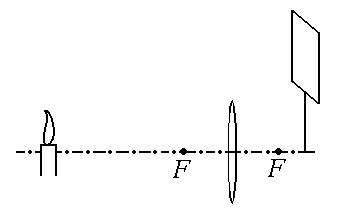 倒
右
凸透镜成像的规律
作图分析
O
2F
F
2F
F
例：  在利用蜡烛研究凸透镜成像的实验中
凸透镜的焦距是10cm，点燃的蜡烛放在距
凸透镜15cm处，在凸透镜另一侧的光屏上
观察到了蜡烛清晰的像，这个像一定是（   ）
A
A 倒立放大的实像
B 倒立缩小的实像
C 正立放大的实像
D 正立放大的虚像
在研究凸透镜成像的实验中：
（1）用一束平行光正对凸透镜射入，经透镜后会聚于A点，测得A点距透镜10厘米，则透镜的焦距是（          ）厘米。
（2）若烛焰放在距上述透镜8厘米处，经透镜可得 到一个 
                               像。
（ 3）若烛焰放在此透镜前12厘米处，经透镜可得到一个
                                       像。
（4）若烛焰放在此透镜前25厘米处，经透镜可得到一个
                                       像。
10
练习
正立  、放大、虚
倒立、放大、实
倒立、缩小、实
2.在做“凸透镜成像规律”实验时，光源放在光具座10cm处，将焦距为15cm的凸透镜放在50cm处，若要使光屏上成清晰、明亮的像，则光屏大约放在什么位置？所成像的情况怎样？
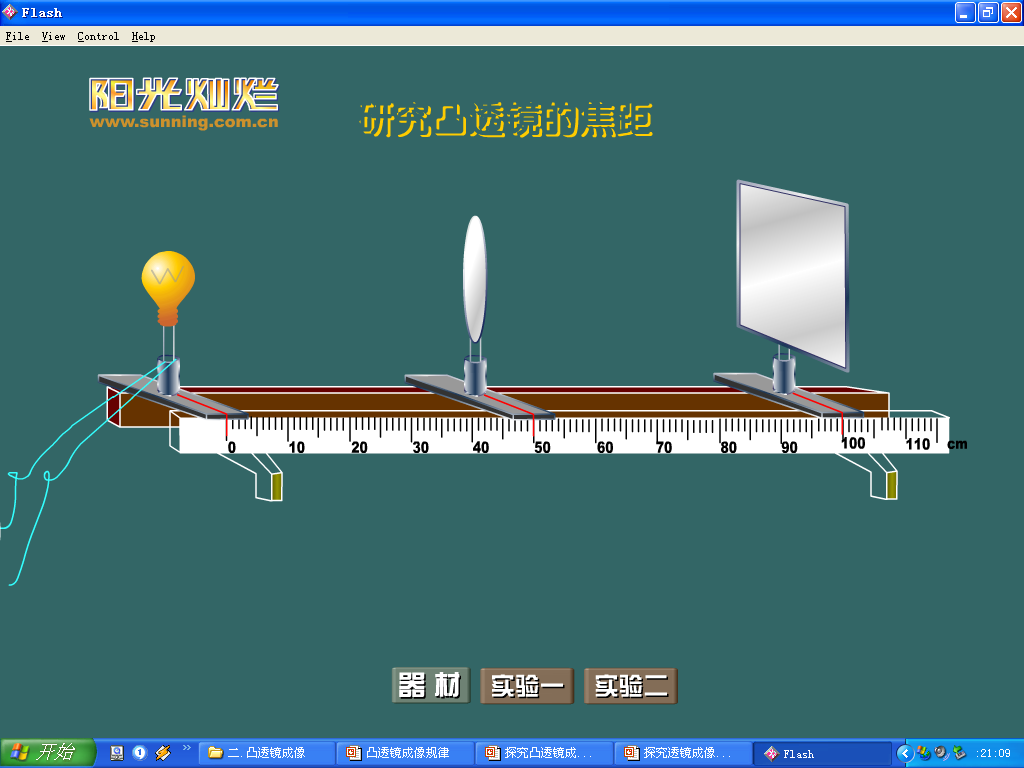 10
20
30
40
50
60
70
80(cm)
3.如图是用来研究凸透镜成像规律的实验装置示意图（屏未画出），当蜡烛和透镜放在图示位置时，可以在光屏上得到与物体等大的像。若透镜位置不变，将蜡烛移到刻度为30cm处，则（       ）
A.移动光屏，可以在屏上得到倒立放大的像
B.移动光屏，可以在屏上得到倒立缩小的像
C.移动光屏，可以在屏上得到正立放大的像
D.不论光屏移到什么位置，都不能在屏上得到清晰的像
D
实验思考
交流合作
1、当成实像时，如用手挡住透镜的上半部，猜一猜，光屏上的像可能有什么变化？
F
F
f
能成完整的像，像变暗了。
凸透镜成像的规律
2、在实验中，你能发现实像和虚像的分界点在什么位置吗？
焦点是实像和虚像的分界点
3、在实验中，你能发现放大的像和缩小的像的分界点在什么位置吗？
二倍焦距是缩小像和放大像的分界点
4、什么情况下像和物体在凸透镜两侧？
     什么情况下像和物体在凸透镜同侧？
成实像时物像异侧
成虚像时物像同侧
5、当凸透镜成实像时，随着物距的减少，像距是怎样变化的？
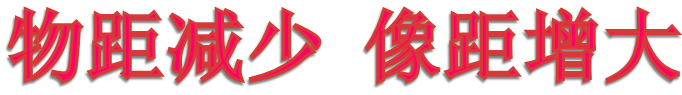 物近像远像增大，
6、当凸透镜成虚像时，随着物距减少，像怎么变化？
物近像近像变小。
随堂练习
例：如图所示，保持凸透镜的位置不变，先后
把烛焰放在a、b、c、d、e各点，并分别调整光
屏的位置。则：
1、把烛焰放在           点，屏上出现的像最大；
      把烛焰放在           点，屏上出现的像最小。
c
a
e
c
a
b
d
F
F
f
2f
c
2、把烛焰放在           点，屏上出现清晰的像时，
       屏距凸透镜最远。

3、把烛焰放在                  点，屏上不会出现像。
e
c
a
b
d
F
d  e
F
f
2019/12/17
2f
小明在做“凸透镜成像”实验时，将点燃的蜡烛放在凸透镜前20cm处，在透镜另一侧的光屏上观察到缩小的像．小明又把点燃的蜡烛置于原来的光屏处，则所成像的性质是（         ）
    A．倒立放大的实像     B．正立放大的虚像
    C．倒立缩小的实像     D．倒立等大的实像
A
3.物体放在离凸透镜20cm处时，在凸透镜另一侧光屏上得到一个放大的实像。当物体移到离凸透镜10cm处时，它的像一定是        （        ）
	A、放大的虚像                   B、放大的实像
	C、缩小的虚像                   D、缩小的实像
A
分析：物体离凸透镜20cm处成放大的实像，也就是物距u=20cm，f<20cm<2f。
∴该透镜的焦距10cm<f<20cm，当物体移到离凸透镜10cm处时，它的像一定是放大的虚像 。
		故答案选A。
作业：继续完成课本练习
再见
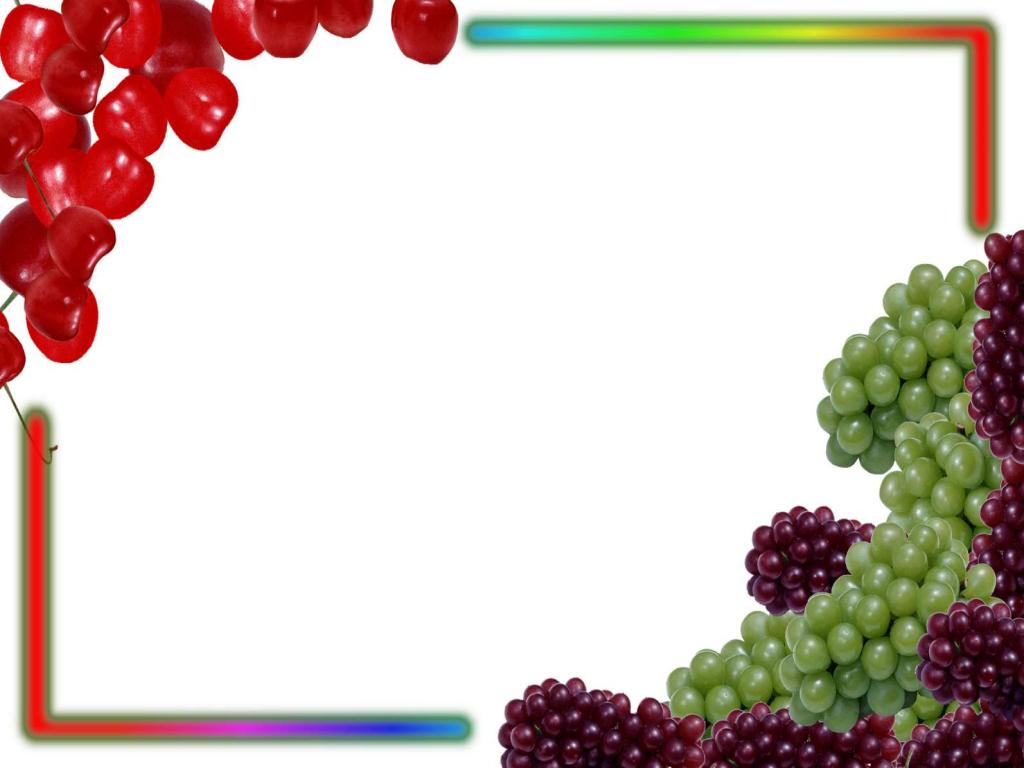 人点灯，不放在斗底下，是放在灯台上，就照亮一家人。